ČLOVĚK - OPAKOVÁNÍ
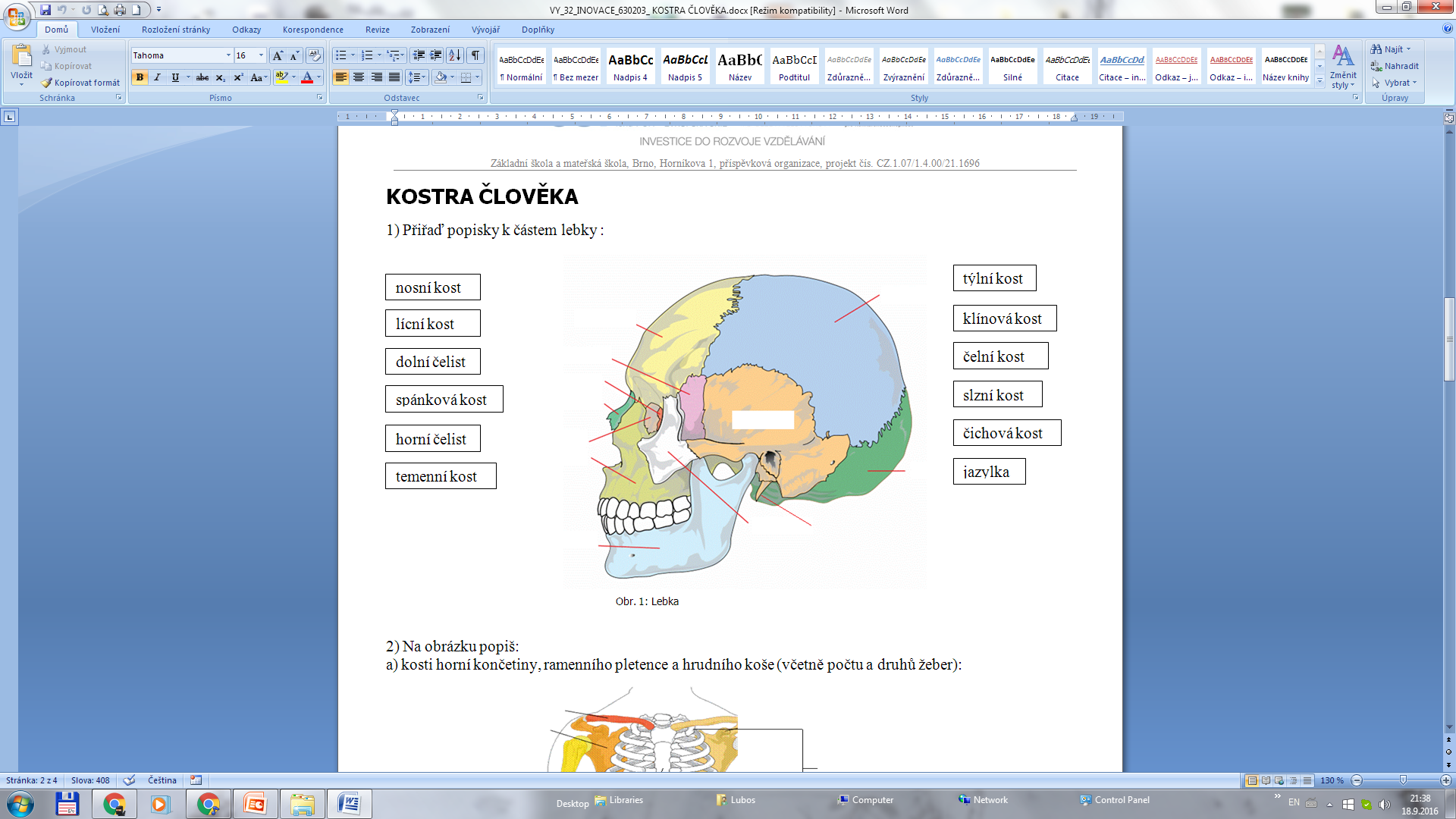 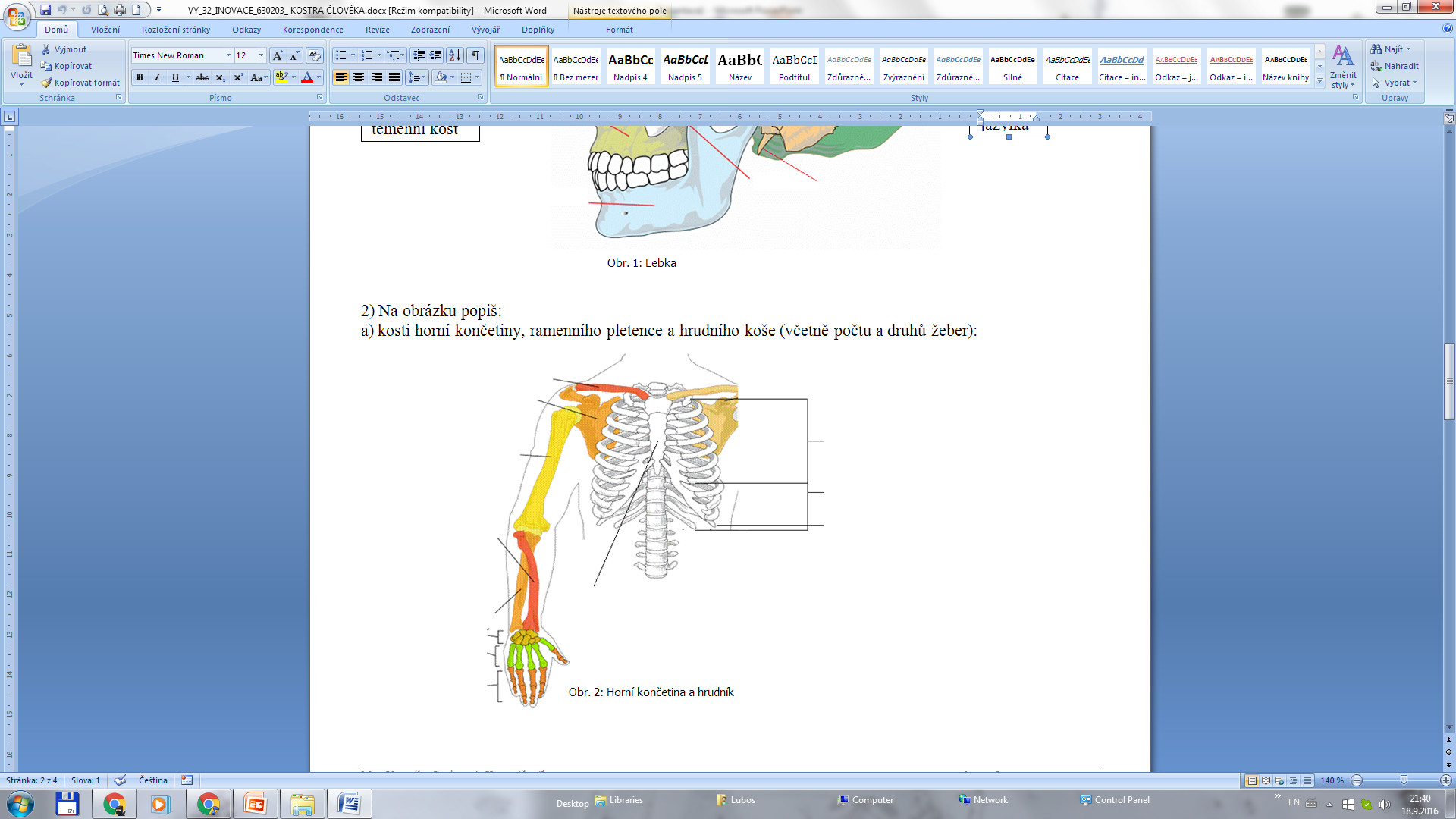 Klíční
Lopatka
Pažní
Loketní
Vřetenní
Zápěstní
Záprstní
Články prstů
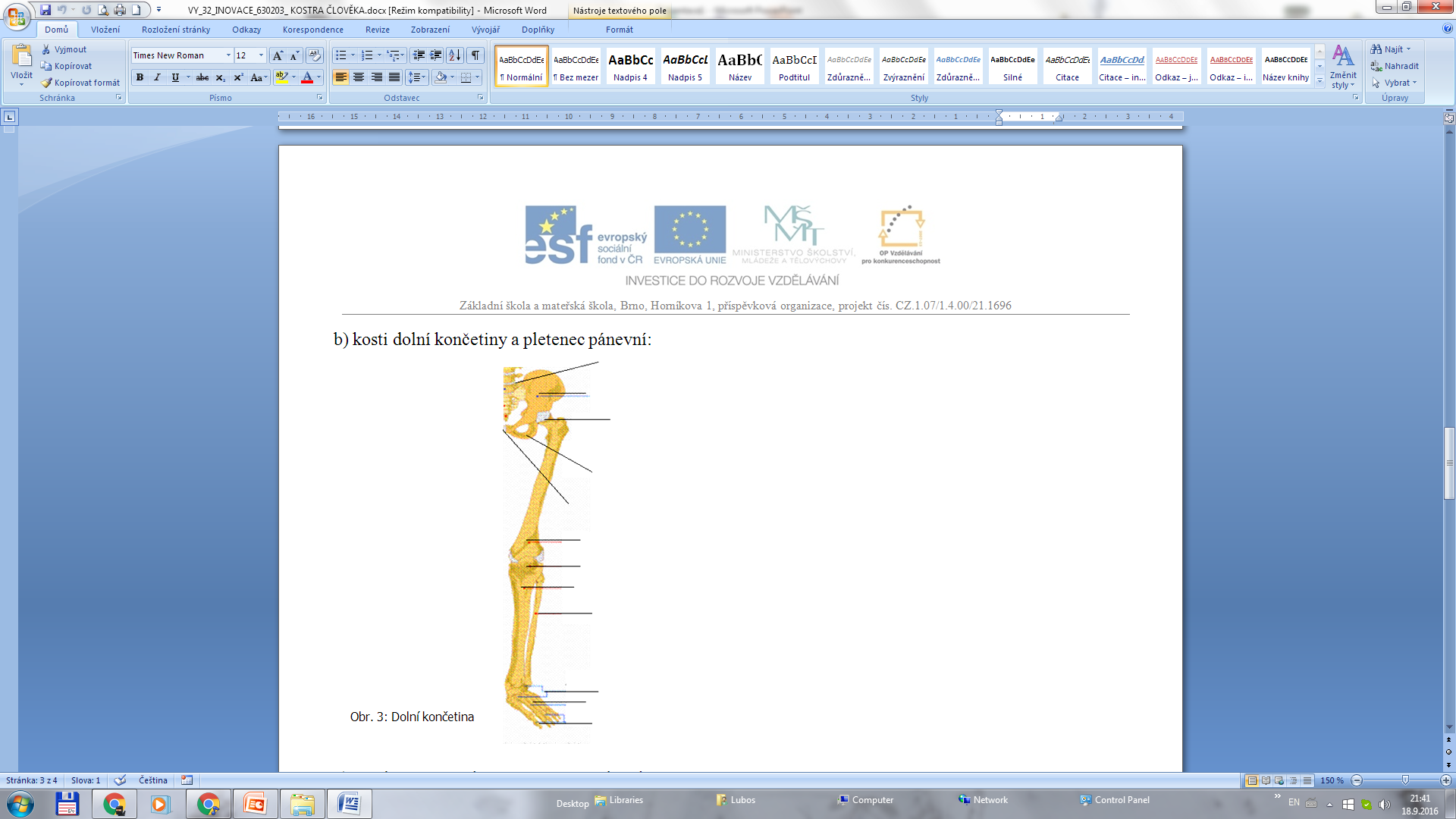 Pánevní (kyčelní, sedací, stydká)
Stehenní
Čéška
Lýtková
Holenní
Zánártní
Nártní
Články prstů
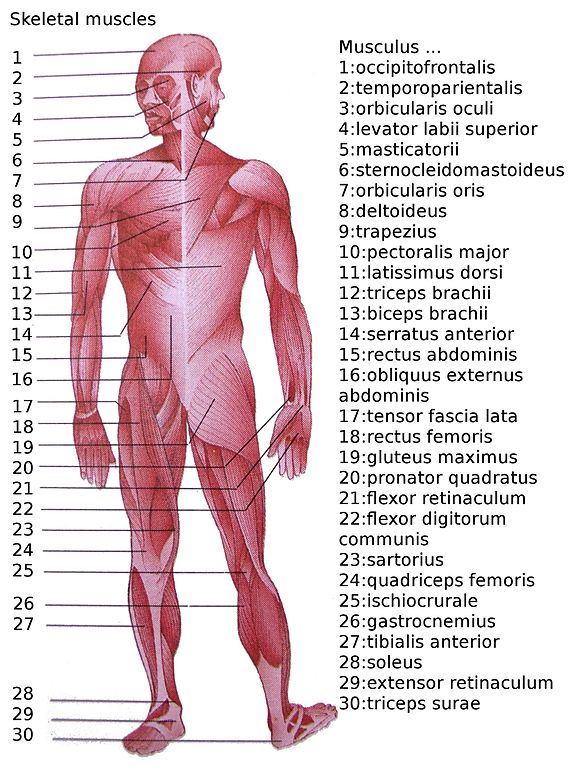 mimické
Žvýkací
Deltový
Prsní
Biceps
Svaly předloktí
Šikné břišní
Přímé břišní
Krejčovský
Čtyřhlavý stehenní
Trojhlavý lýtkový
Zdvihač hlavy
Deltový
Triceps
Široký zádový
Velký hýžďový
Dvojhlavý stehenní
Trojhlavý lýtkový
Achilova šlacha
Oběhová soustava
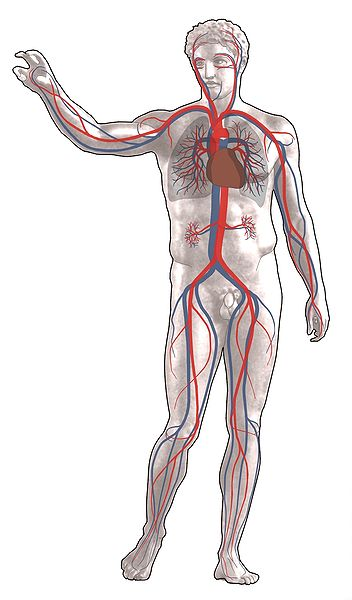 tvoří ji cévy, krev a srdce
srdce slouží jako pumpa
cévy tvoří uzavřený krevní oběh
oběh krve zajišťuje rozvod látek a tepla v těle
Obr. 1 Cévní systém člověka
6
CÉVY
krev koluje v cévách 
druhy cév:
tepny - okysličená krev
žíly - odkysličená krev
vlásečnice - zajišťují výměnulátek, spojují tepny a žíly
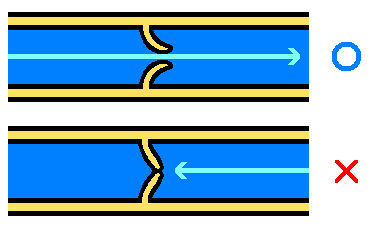 Obr. 2 Kapsovité chlopně v žílách dolních končetin
7
Složení krve:
krevní plazma
bílé krvinky
krevní destičky
červené krvinky
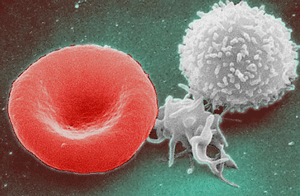 Obr. 3 Krevní buňky
8
Krevní skupiny:
popsal 1921 Jan Jánský
jsou dědičné
ABO systém: 4 skupiny A, B, O, AB
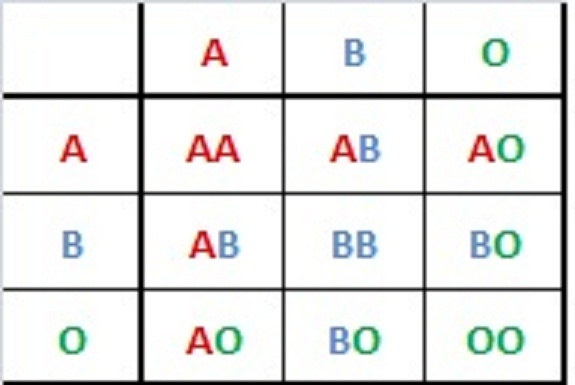 Obr. 4 Typy krevních skupin
9
Mízní soustava
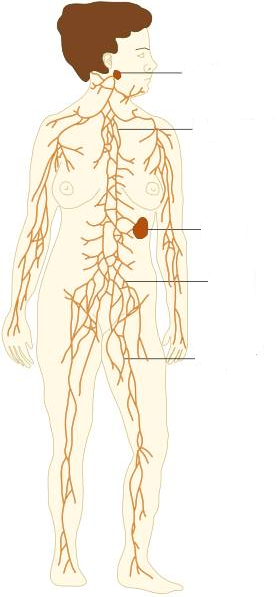 skládá se z :
mízních cévmízních vlásečnicmízních uzlin (např.krční mandle) brzlíkusleziny
funkce:
zajišťuje imunitu (obranyschopnost) člověka
MANDLE
BRZLÍK
SLEZINA
UZLINY
MÍZNÍ CÉVY
Obr.1
10
bílá krvinka-neutrofil honí bakterii:http://www.youtube.com/watch?v=JnlULOjUhSQ

obranyschopnost:
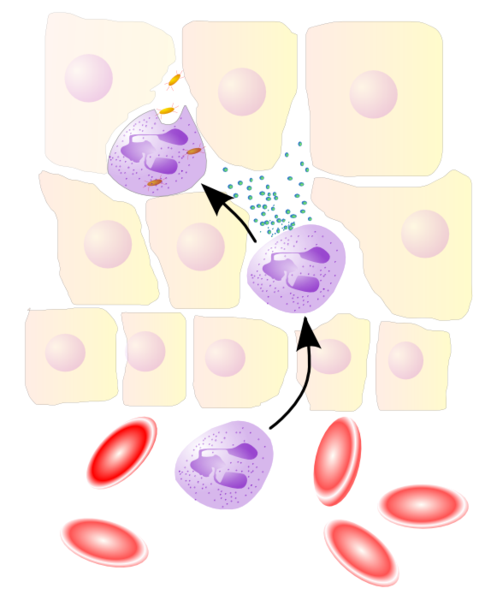 Obr.2
11
 Opakování - křížovka
Cizorodé látky v krvi a míze se nazývají .........................
12
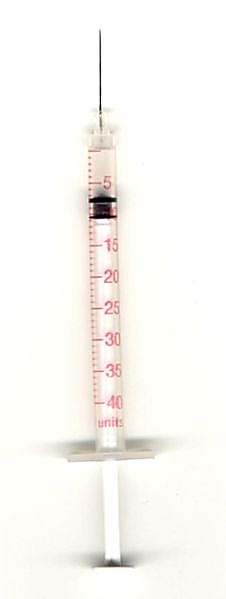 POJMY K ZAPAMATOVÁNÍ:
Umělá imunita: získaná pomocí očkováníAKTIVNÍ: očkování oslabeným kmenem patogenůPASIVNÍ: naočkováním protilátek
Kapénková infekce: nakazíme se vdechnutím kapének
Inkubační doba: doba od nákazy po první příznaky
Epidemie: související zvýšený výskyt onemocnění
Pandemie: epidemie šířící se celosvětově
Alergie: nepřiměřená reakce těla na patogen
AIDS: nemoc způsobená virem HIV, který napadá bílé krvinky
Obr.3
13
Stavba dýchací soustavy:
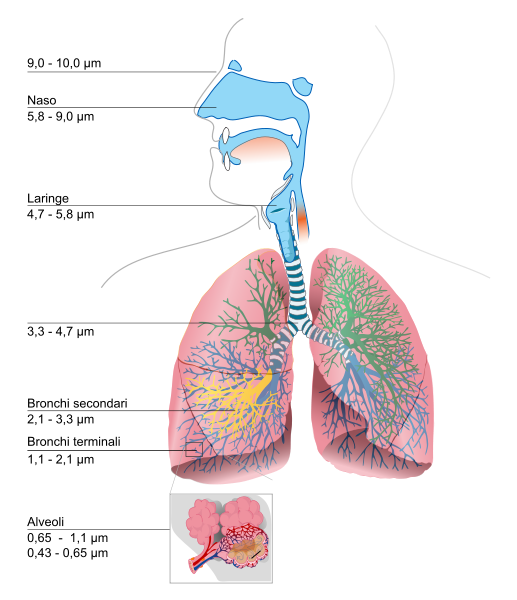 NOS
NOSNÍ DUTINA
NOSOHLTAN
HRTAN
PRŮDUŠNICE
PRŮDUŠKY
PLÍCE
PRŮDUŠINKY
14
Obr. 1
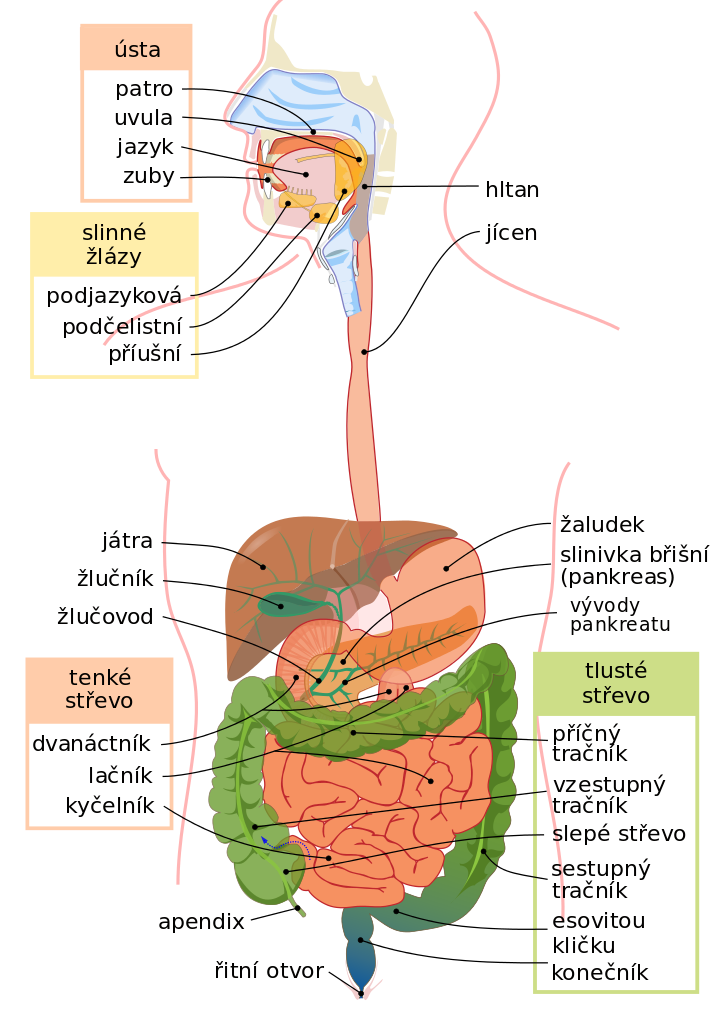 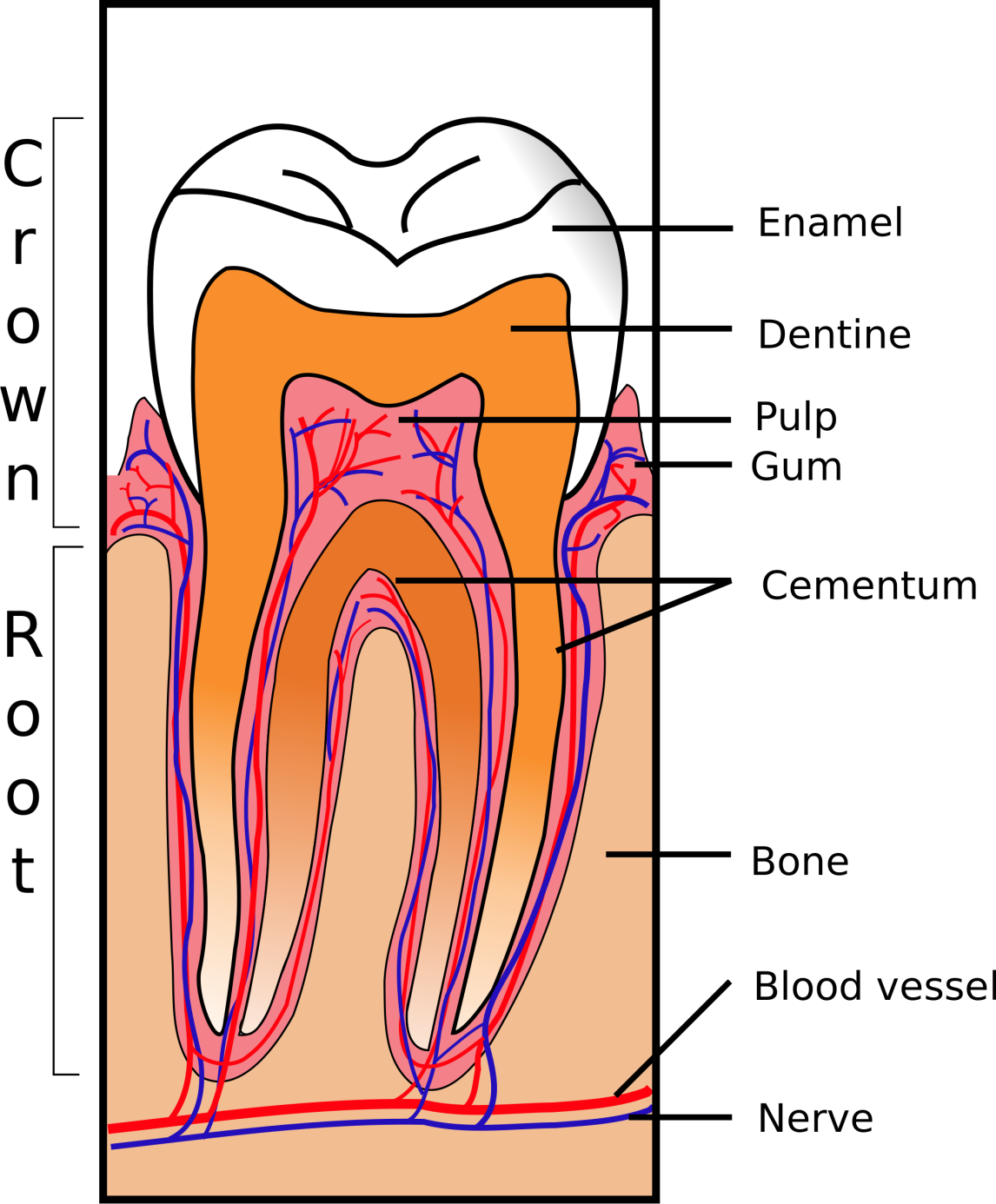 Sklovina
Zubovina
Zubní dřeň, cévy, nervy
Dáseň
Cement
Vazivová tkán


KORUNKA
KRČEK
KOŘEN
Vylučovací soustava
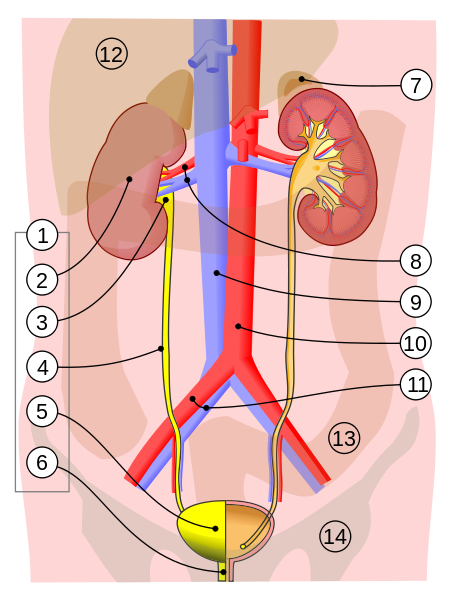 FUNKCE:
odstraňování odpadních látek v podobě moči

STAVBA:
2. ledviny
4. močovod
5. močový měchýř
6. močová trubice
Obr. 1
17
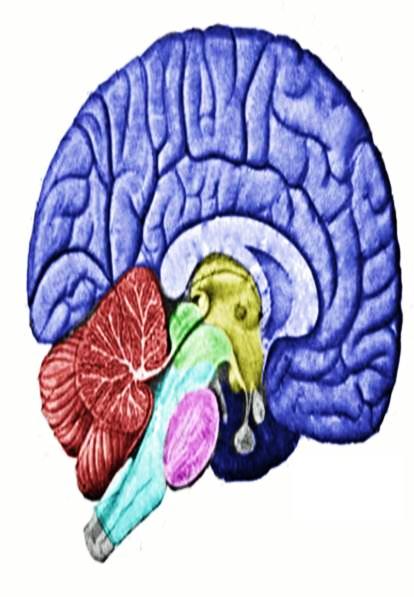 Blue  - koncový mozek
Red – mozeček
Light blue – prodloužená mícha
Yellow – mezimozek
Pink – Varolův most
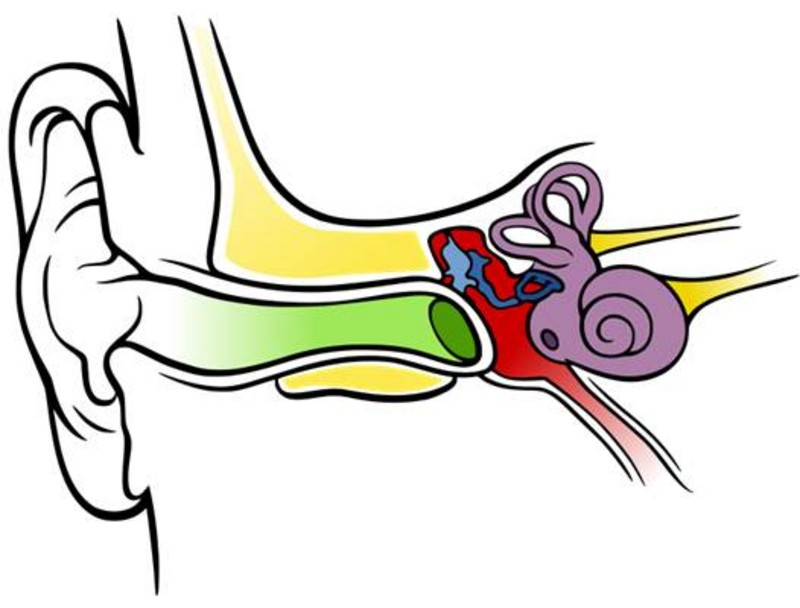 VNĚJŠÍ:
Boltec
Vnější zvukovod
Bubínek
STŘEDNÍ
Kladívko, třmínek, kovadlinka
Eustachova trubice
VNITŘNÍ
Blanitý hlemýžď se sluchovými buňkami (mají brvy)
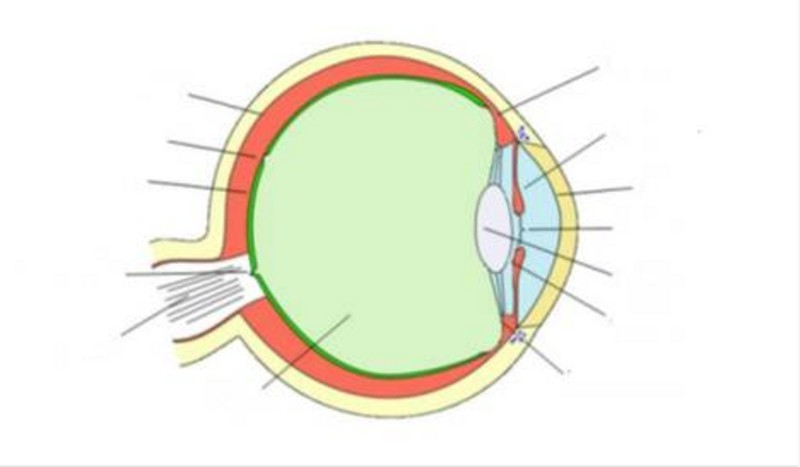 Bělima (yellow)
Cévnatka (red)
Sítnice (pod red)
Sklivec (green)
Řasnaté tělísko
Čočka (white)
Rohovka (yellow)
Duhovka (red)
zornice